GCSE Science: How was it for you and your students?
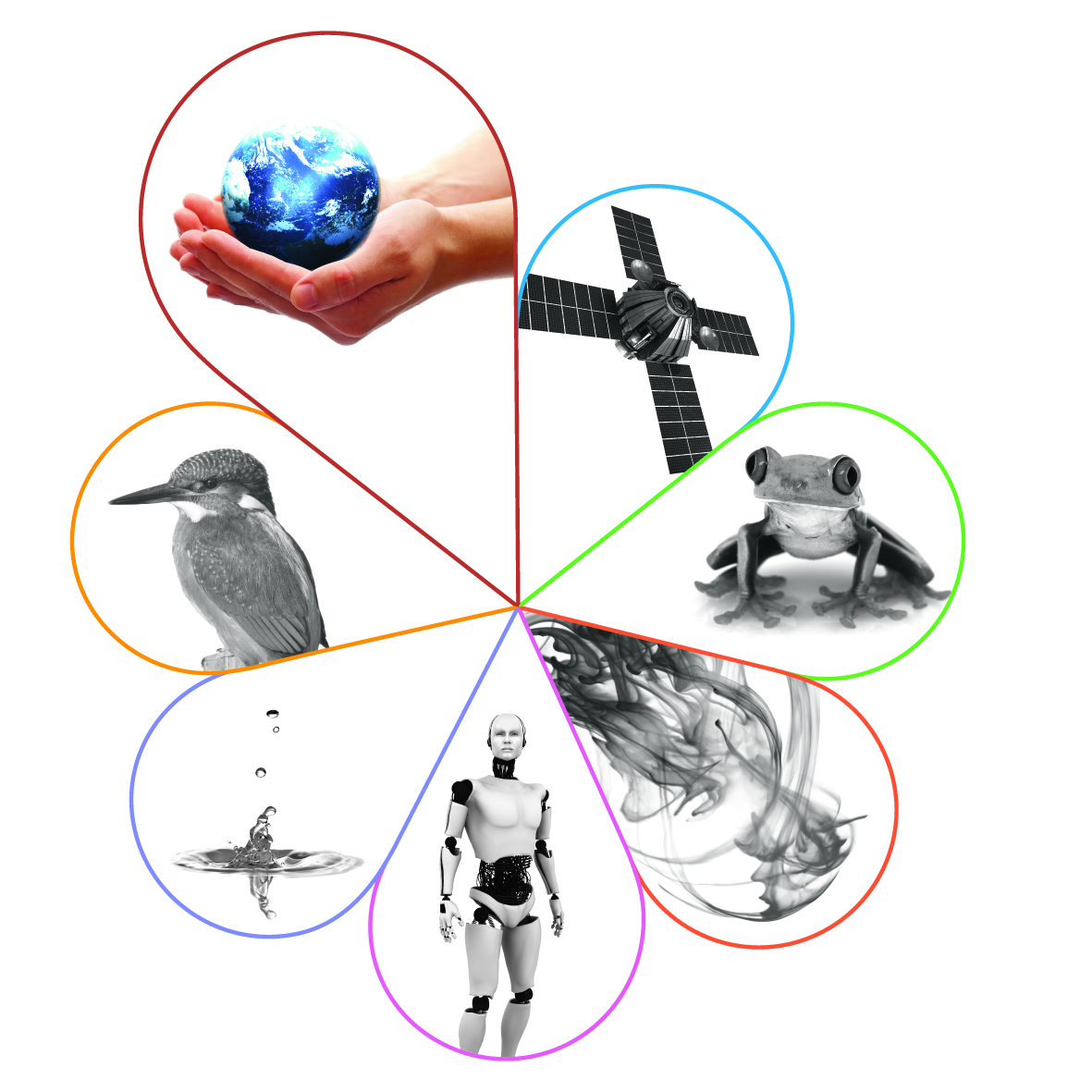 Elise Reece
Spring 2019
Welcome
2
Copyright © AQA and its licensors. All rights reserved.
Outline for the session
This session will explore some of the challenges teachers and pupils have faced while implementing the new GCSE courses. Some possible actions and resources will be discussed and delegates are asked to share any good practice they have used to address the challenges.
3
Copyright © AQA and its licensors. All rights reserved.
[Speaker Notes: Outline of the whole session.

First, I’d like to find a little more about you: where you come from, your experience

Include questions that usually use in first slide of Inset Online presentations?

The first section – Mark schemes and how we apply them – is generic to all three presentations. 

General headings for the AO2 section onwards should be adaptable to both Maths and Practical Skills.]
The challenges: A teacher’s perspective
Large amount of content 
Required practicals and working scientifically assessed on the papers
Teaching the required practicals 
No coursework safety net (25% of legacy)
Assessment of specific maths skills 
Learning physics formulas 
When to start teaching KS4
Availability of resources and text books
4
Copyright © AQA and its licensors. All rights reserved.
The challenges: A teacher’s perspective
What the new questions will look like 
Monitoring progress over the course
No grade boundaries 
Entry decisions 
New grading system
5
Copyright © AQA and its licensors. All rights reserved.
Points to consider to address the challenges
Teaching the content 
KS3 mastery of practical skills and key content 
Re-teaching overlapping content or extending knowledge and understanding
Balance of content for different groups 
Using the specification to identify ‘new’ learning 
Co-teaching Combined Science and other sciences documents aqa.org.uk/subjects/science/gcse/combined-science-trilogy-8464/planning-resources
6
Copyright © AQA and its licensors. All rights reserved.
Points to consider to address the challenges
Required practicals
Holistic approach: practical, maths, working scientifically, underlying scientific content.
Why you are carrying out the steps.
Supporting less experienced teachers with carrying out the practicals to elicit teaching and learning points. 
Consistency in the use of working scientifically language across the department. 
Working scientifically skill are the same in all three sciences – spread the learning load.
7
Copyright © AQA and its licensors. All rights reserved.
[Speaker Notes: Cleeps and SLP courses]
Points to consider to address the challenges
Maths skills 
Working with your maths department for:
inset on teaching strategies
common language and methods 
maths questions set in a scientific context. 
In science lesson more maths opportunities unit conversion, different types of graphs, sig figs, percentages, rearranging equations, gradients, calculating areas. 
Do topic tests contain maths questions?
8
Copyright © AQA and its licensors. All rights reserved.
Points to consider to address the challenges
Physics formula/calculations 
Clarity on how formulas will be assessed at different levels of demand
Use stems and command words used on the papers in students tests 
Encourage students to show their working as compensatory marks are available
9
Copyright © AQA and its licensors. All rights reserved.
The challenges: A students perspective
Intensive five week period of exams
Linear exams based on at least two years of work 
How to manage the revision of science along with all their other subjects 
Resilience of students while doing the paper 
Having the correct equipment 
Using a scientific calculator
Generic exam technique 
Maintaining motivation during the course – need to succeed 
Next steps after mocks
10
Copyright © AQA and its licensors. All rights reserved.
How did we do?
Please rate this session on the Sched Conference app.

Using the postcards provided, please write:
one thing you enjoyed about our session or will take away for your teaching
one thing you feel could be improved.

Please hand your postcard in as you leave.
11
Copyright © AQA and its licensors. All rights reserved.
Get in touch
T: 01483 477756
E: gcsescience@aqa.org.uk
12
Copyright © AQA and its licensors. All rights reserved.
Thank you
13
Copyright © AQA and its licensors. All rights reserved.